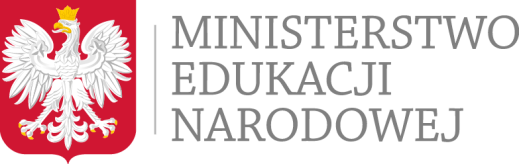 Art. 8 i art. 35 ust. 4 i 5 ustawy o finansowaniu zadań oświatowych
Art. 8 i art. 35 ust. 4 i 5 ustawy o  finansowaniu zadań oświatowych
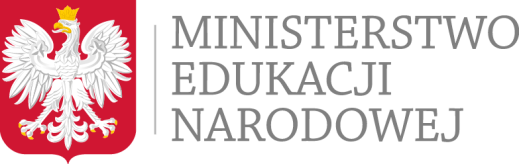 Subwencja na uczniów niepełnosprawnych – art. 8
Art. 8 i art. 35 ust. 4 i 5 ustawy o finansowaniu zadań oświatowych
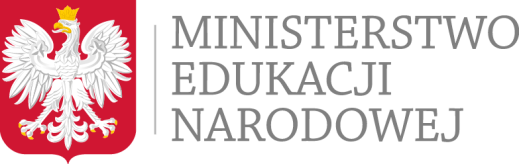 Dotacja na uczniów niepełnosprawnych od 1 stycznia 2019 r. – art. 35 ust. 4 i 5 ufzo